The Inspector General Action Process
Warm handoff to another agency for established redress (local CoC, outside CoC, referral to another IG office, referral to other service
If no, go back to step 4
 of the IGAP
Not local IG appropriate
Select a COA (investigation or assistance inquiry, refer, inspection)
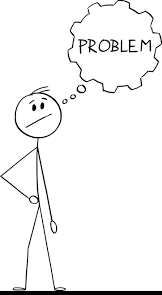 Issue or allegation?
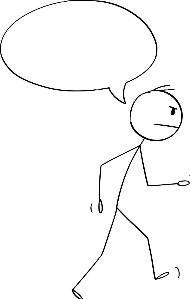 I require Assistance
Confidentiality
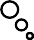 “Chain of command cannot resolve.
I don’t know where to go. I need IG assistance”
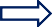 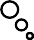 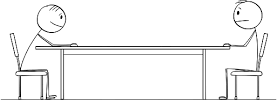 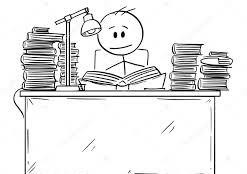 Help!
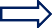 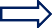 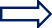 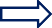 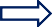 IG
Analysis
Complainant
IG
Step 2 of the IGAP
(Preliminary analysis)
Step 1 of the IGAP
(Receive the IGAR)
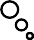 IG appropriate
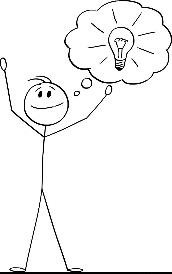 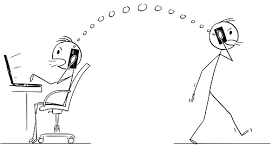 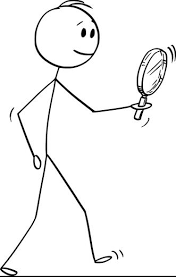 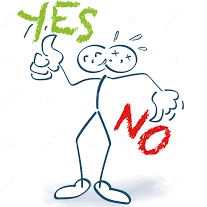 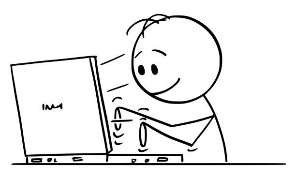 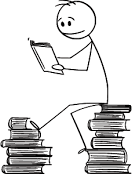 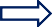 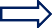 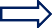 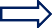 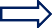 Send complainant final reply
Close the IGAR
Make appropriate reports
Analyze for trends
IG
Complainant
Referral to the command or another agency, or IG action
IG fact-finding (plan, gather, evaluate, resolve) or follow command-referral process
Notification of results
IG
allegations or issues addressed
Step 5 of the IGAP
(Make notification of results)
Step 6 of the IGAP
(Follow-Up)
Step 7 of the IGAP
(Close the IGAR)
Step 3 of the IGAP
(Initiate referrals and make initial notifications)
Step 4 of the IGAP
(IG fact-finding)